Describing me and others
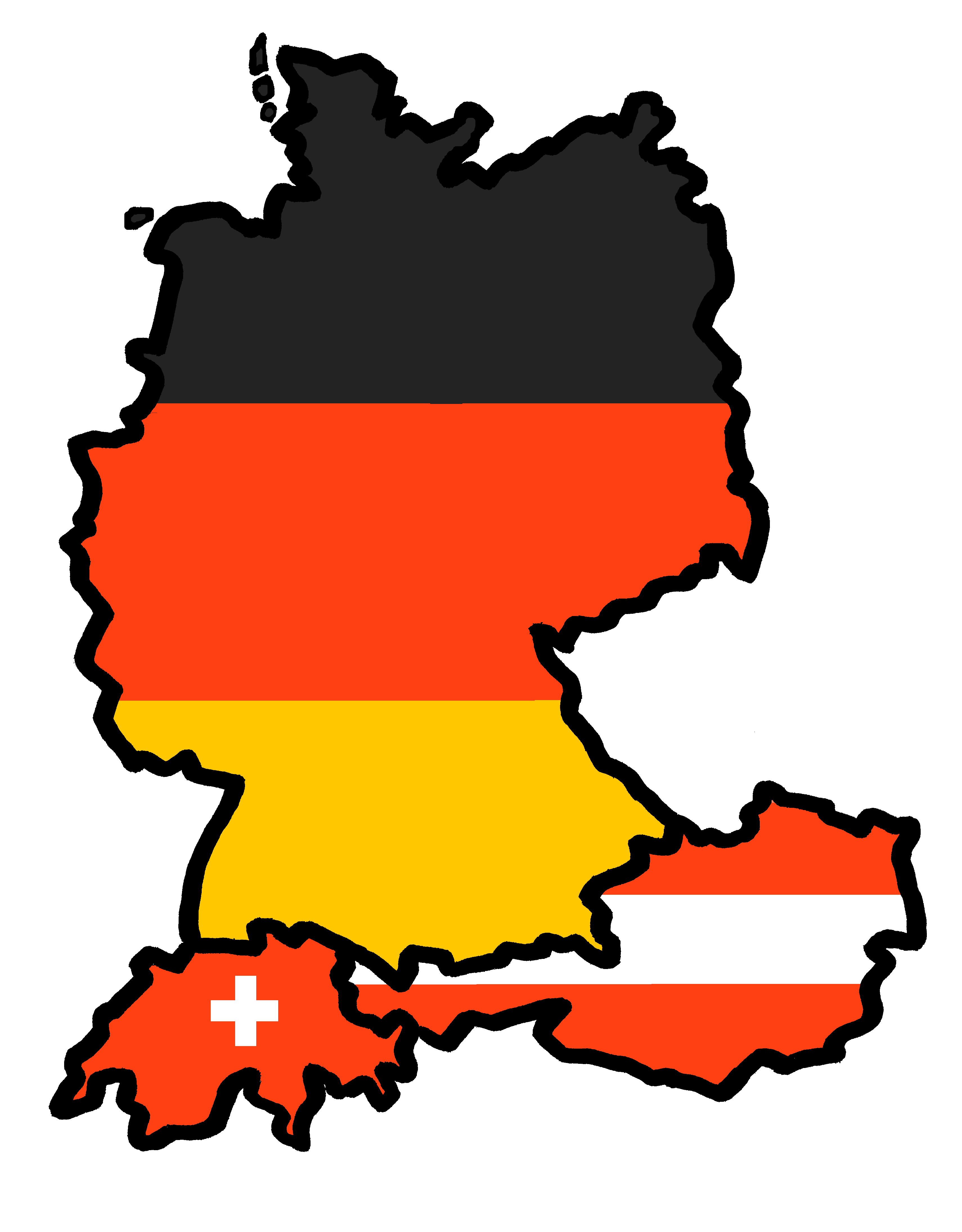 Hallo!
Guten Morgen!
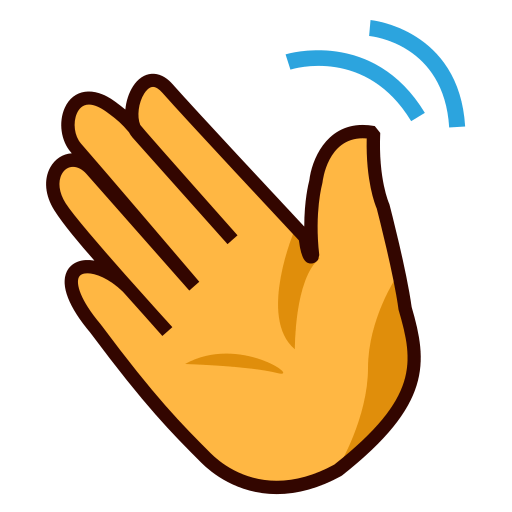 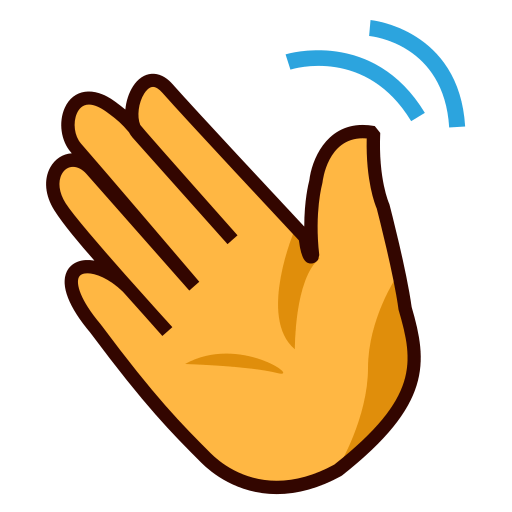 gelb
Follow ups 1-5
Term 1 Week 1
[Speaker Notes: Artwork by Steve Clarke. Pronoun pictures from NCELP (www.ncelp.org). All additional pictures selected from Pixabay and are available under a Creative Commons license, no attribution required.

Phonics:  
long [a] ja [45] da [239] Tag [111] 
short [a] hallo [1077] danke [877] was? [38]

Vocabulary: ich [10] er [15] sie [7] sein, bin, ist [4] da [239] hier [68] Hallo [1077] Guten Morgen [n/a]
Jones, R.L & Tschirner, E. (2019). A frequency dictionary of German: Core vocabulary for learners. London: Routledge.

The frequency rankings for words that occur in this PowerPoint which have been previously introduced in these resources are given in the SOW and in the resources that first
introduced and formally re-visited those words. 
For any other words that occur incidentally in this PowerPoint, frequency rankings will be provided in the notes field wherever possible.]
Follow up 1: Listen and read aloud.
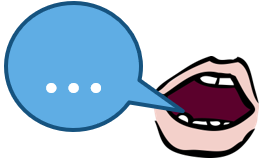 Tag = dayauch = also
klar = clear
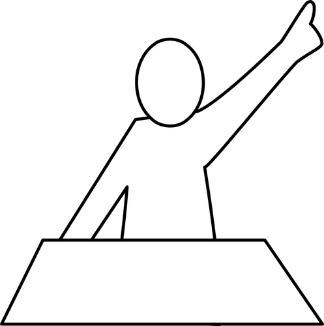 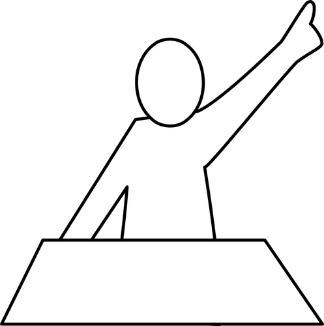 Hallo! Guten Tag! 
Ist Frank da?
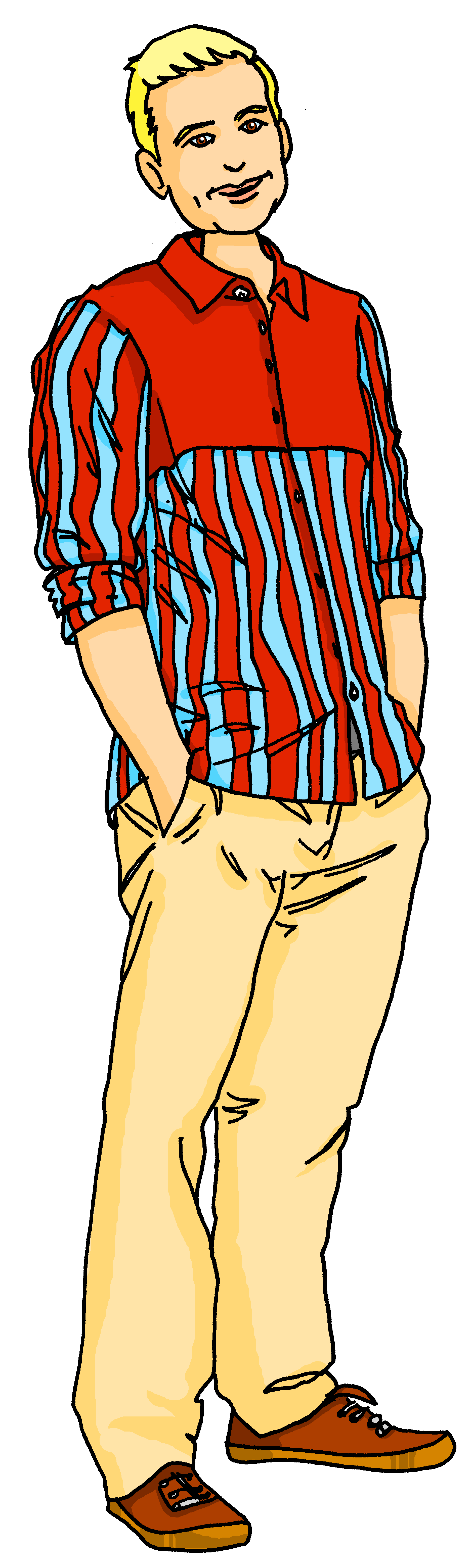 aussprechen
Lias
Lara
Ja, Herr Lehmann, er ist da.
Hallo, Herr Lehmann, ich bin Lara, und ich bin auch da!
Danke Lara, 
das ist klar!
[Speaker Notes: Timing: 5 minutes 

Aim: to practise applying knowledge of long and short [a] to mostly previously taught words. 

Procedure:
1. Click each speech bubble to play the audio recording of each part of the dialogue. 
2. Pupils read aloud after each part, paying particular attention to short and long a-sounds. 
3. Pupils could have a print out of the dialogue (see end of the PPT for b/w version) and colour the [a]s in 2 colours: one colour for long [a], one colour for short [a]. 

Frequency: Tag [111] auch [18] klar [239]
Jones, R.L & Tschirner, E. (2019). A frequency dictionary of German: Core vocabulary for learners. London: Routledge.]
Follow up 2: long and short [a]
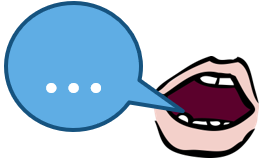 German [a] can be short or long.
aussprechen
It is short when followed by more than one consonant, e.g. Herr Lehmann, Gast (guest).
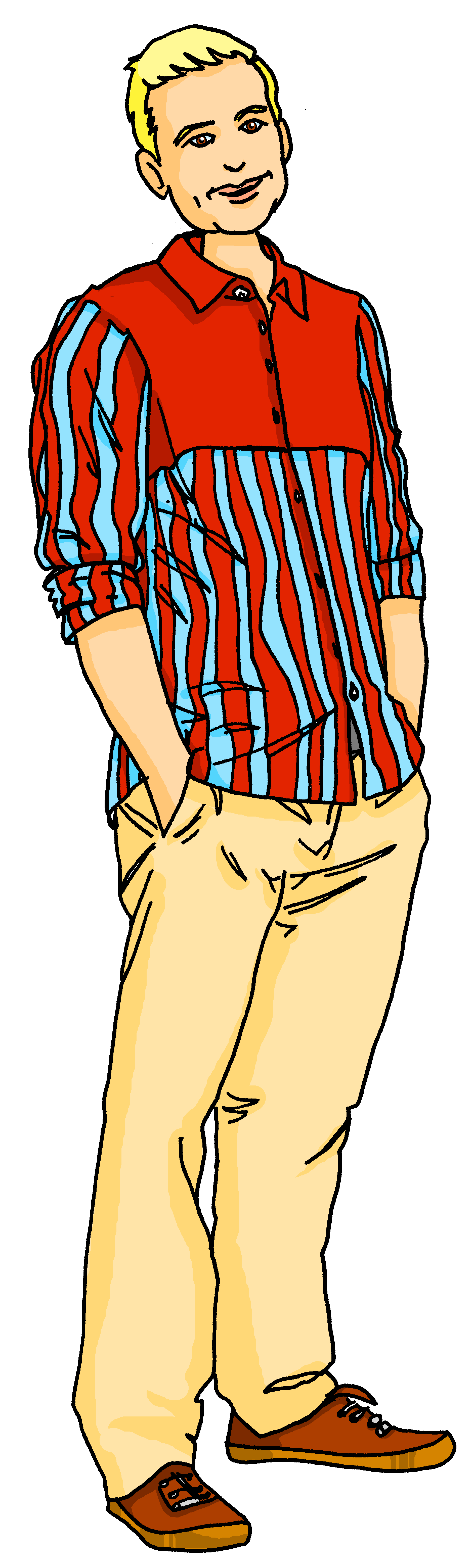 It is long when:
there is a double vowel, e.g. Paar (pair). 
or when followed by the letter ‘h’, e.g. Jahr (year), 
or by a single consonant, e.g. sagen (to say)
[Speaker Notes: Timing: 1 minute

Aim: 
Explanation of long and short [a] and how it is formed

Procedure:
Click through the animations. 

Frequency: Gast [576] Paar [241] Jahr [53] sagen [40]
Jones, R.L & Tschirner, E. (2019). A frequency dictionary of German: Core vocabulary for learners. London: Routledge.]
Follow up 2: Sag die Wörter.
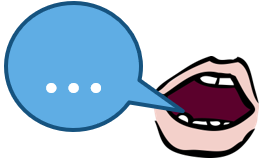 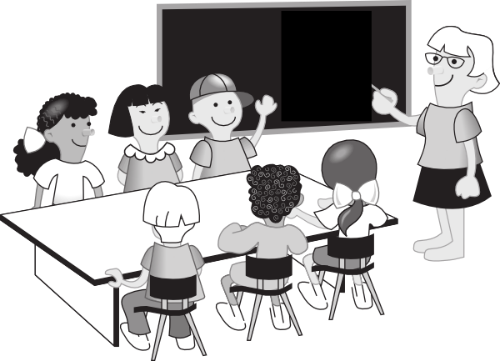 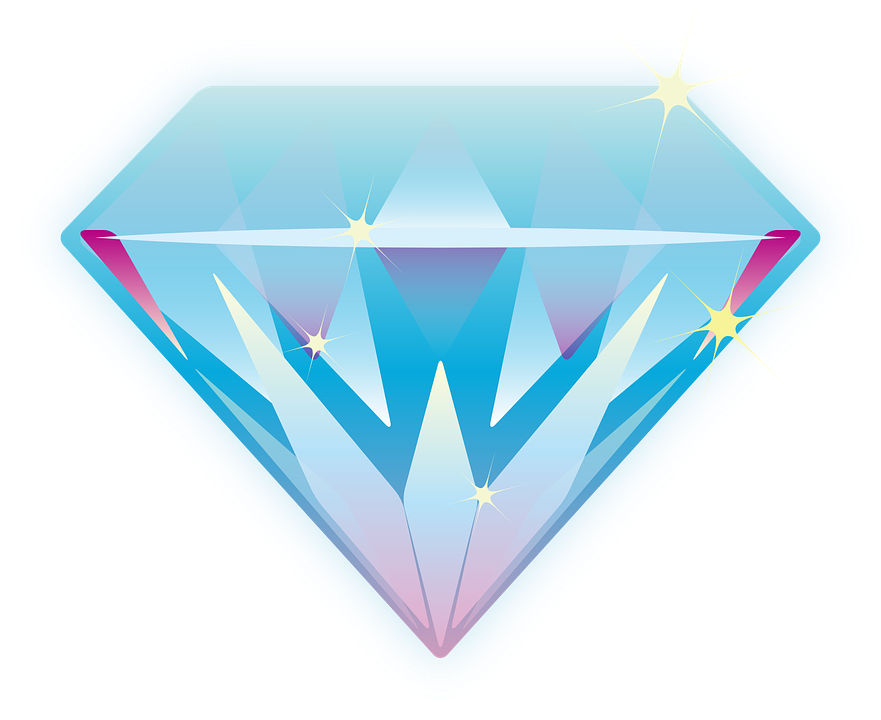 aussprechen
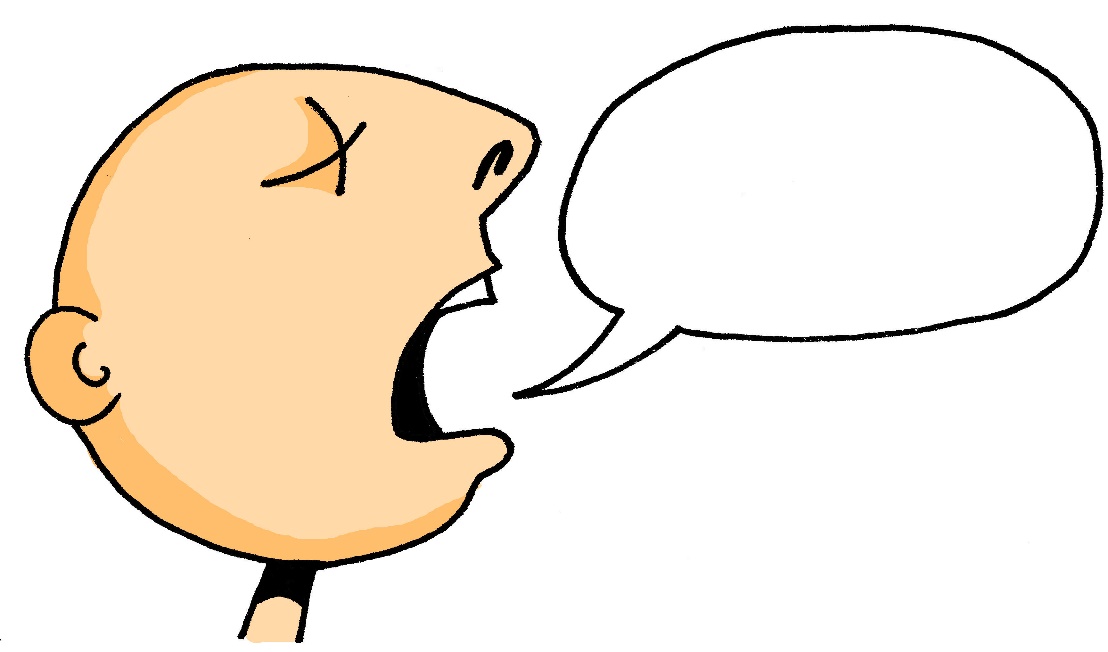 Klasse
60
klar
sagen
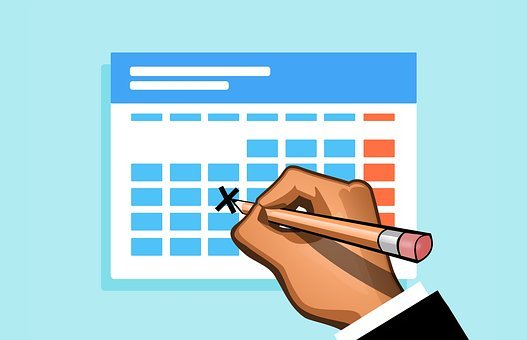 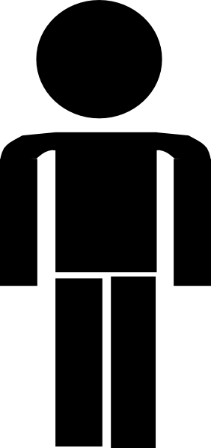 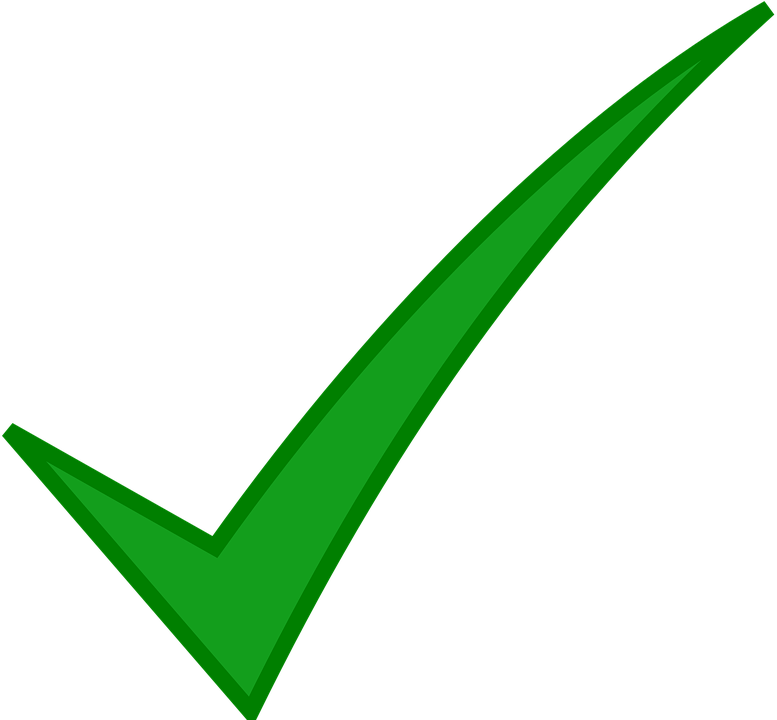 da
Tag
ja
Mann
S
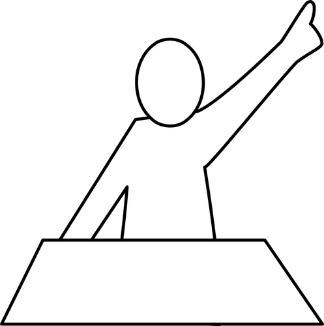 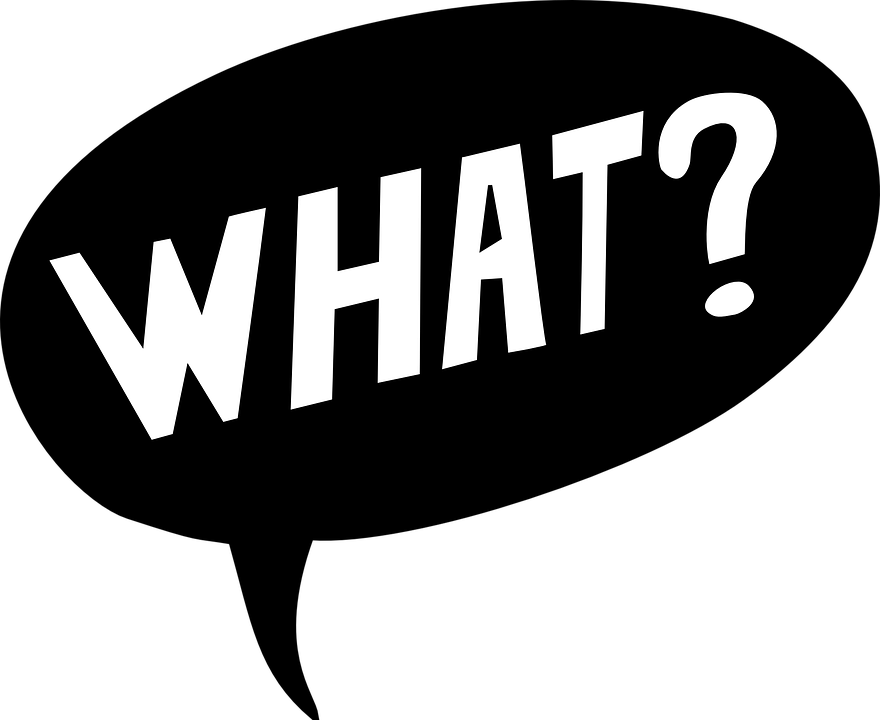 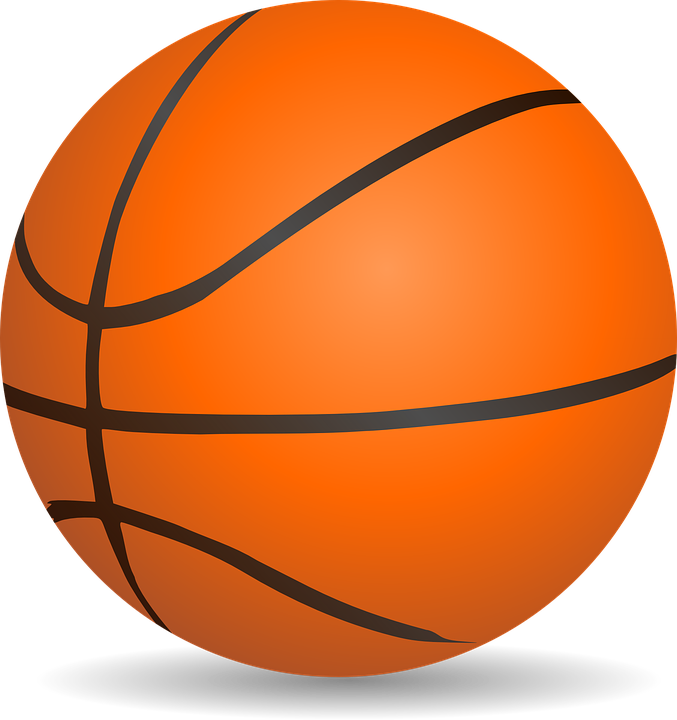 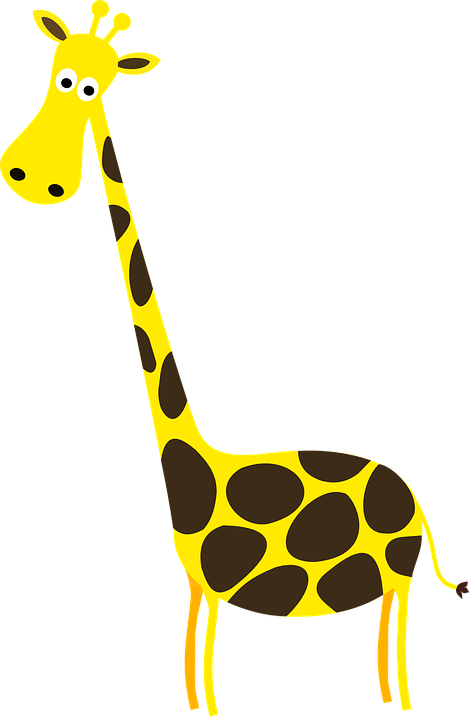 was?
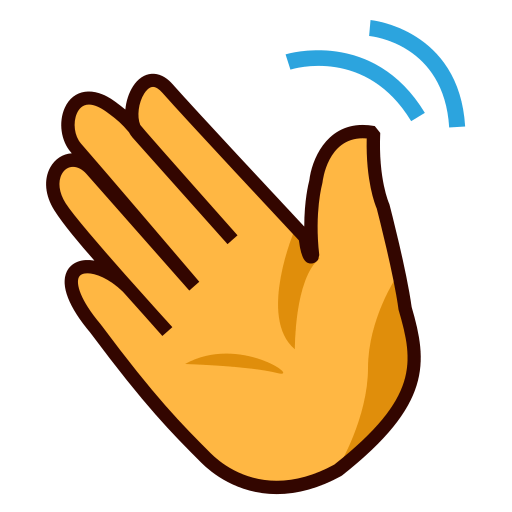 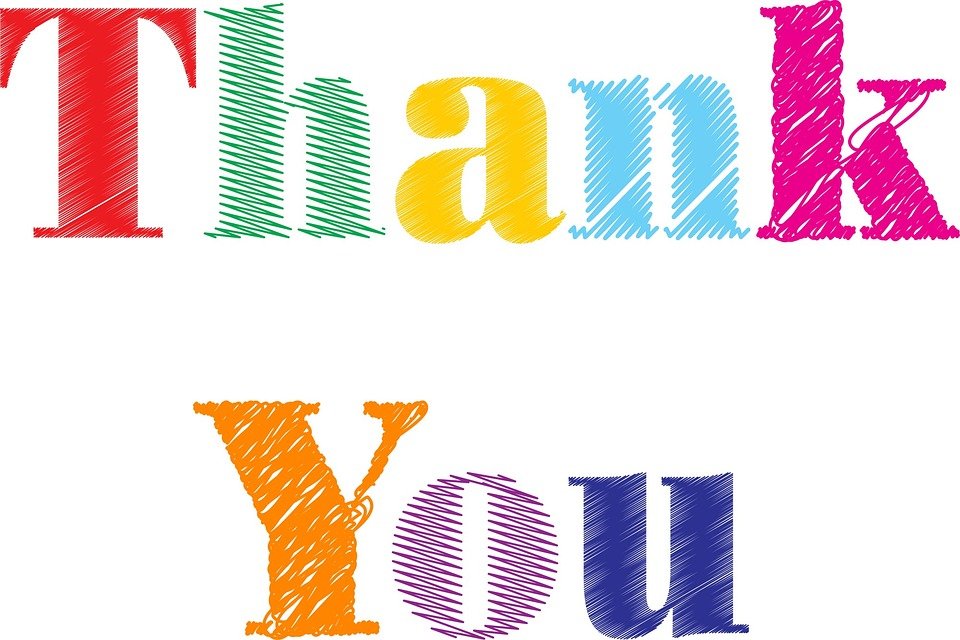 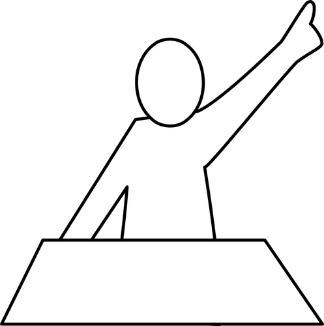 Ball
danke
0
Hallo
lang
START
[Speaker Notes: Timing: 5 minutes 

Aim: to practise applying knowledge of long and short [a] to known and unknown words.

Procedure:1. Start the timer. Pupil A tries to read aloud all of the words paying attention to the short or long a, within the 60 seconds allowed.  
2. Pupil B listens. If Pupil A says the wrong length [a] by mistake, Pupil B can direct him/her to start again from the beginning.3. They swap roles and repeat the task.

Frequency: 
klar [239] sagen [40] Klasse [961] Mann [121] Ball [1782] lang [97] ja [45] da [239] Tag [111] hallo [1077] danke [877] was? [38]
Jones, R.L & Tschirner, E. (2019). A frequency dictionary of German: Core vocabulary for learners. London: Routledge.]
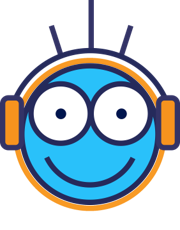 Hör zu. Which is the odd one out?
Follow up 3
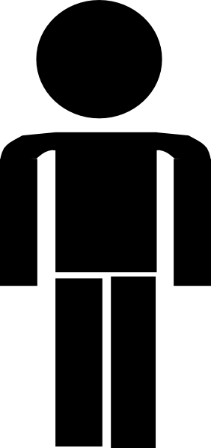 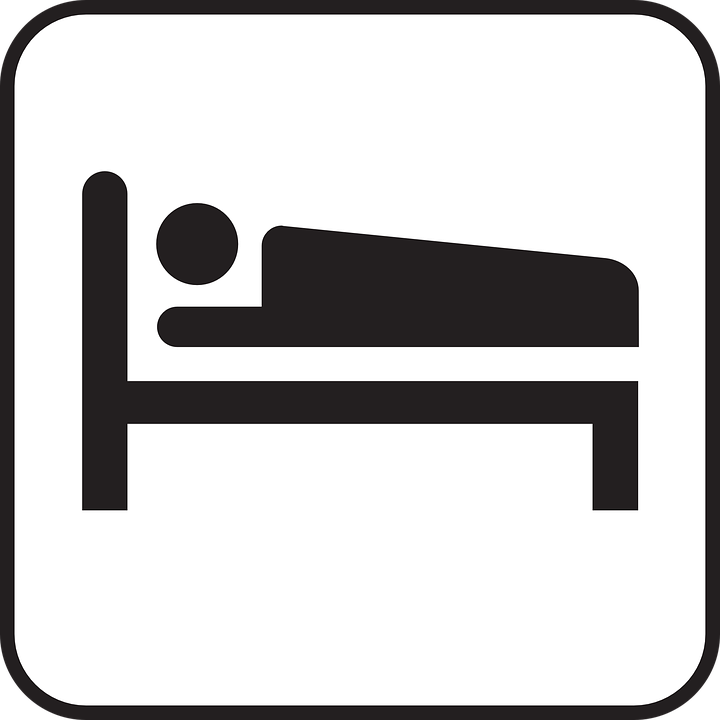 then
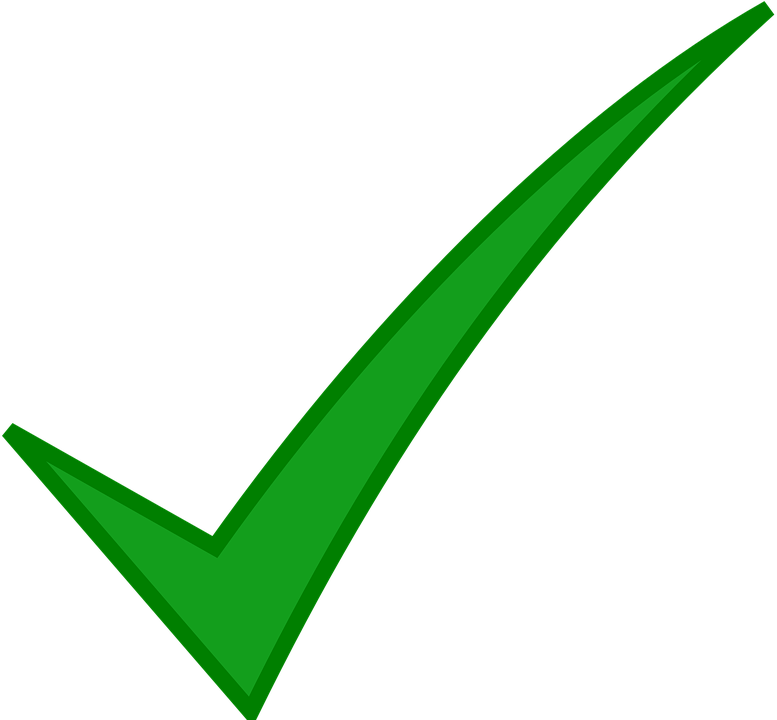 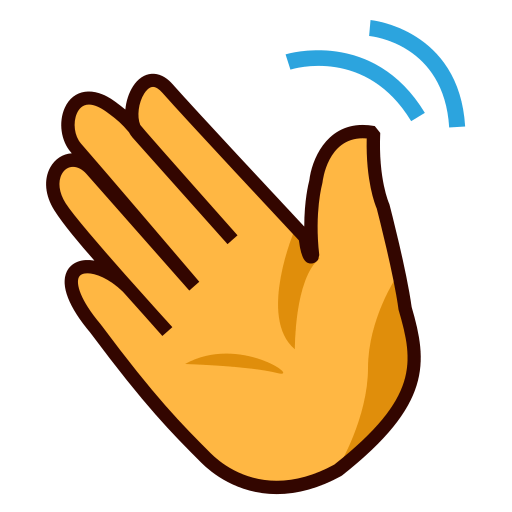 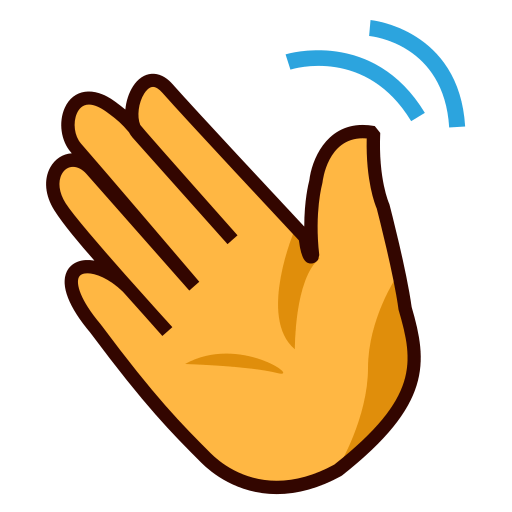 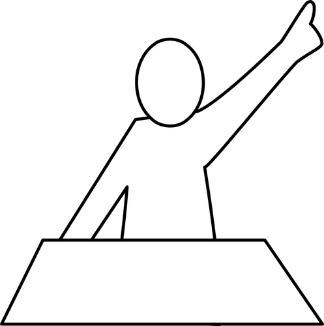 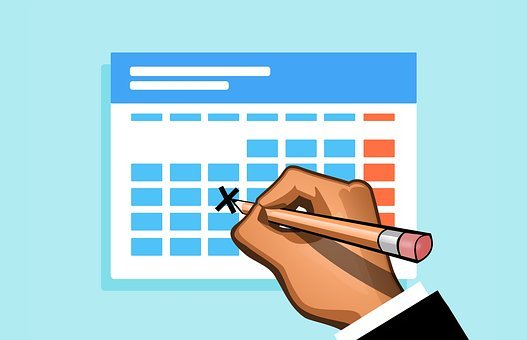 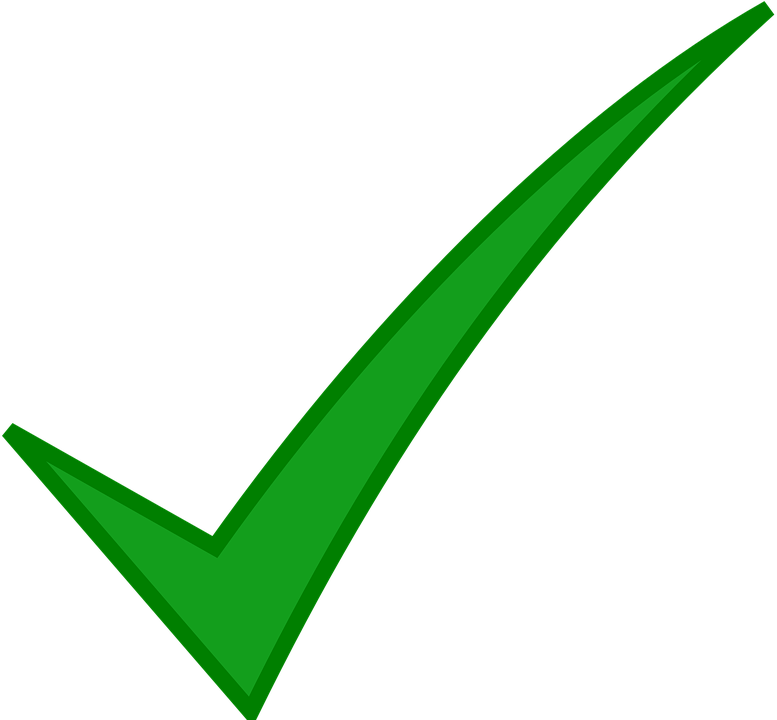 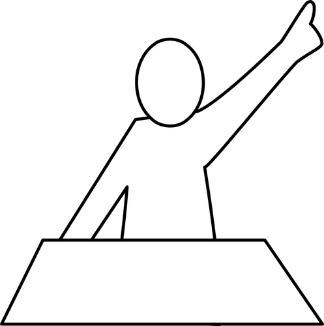 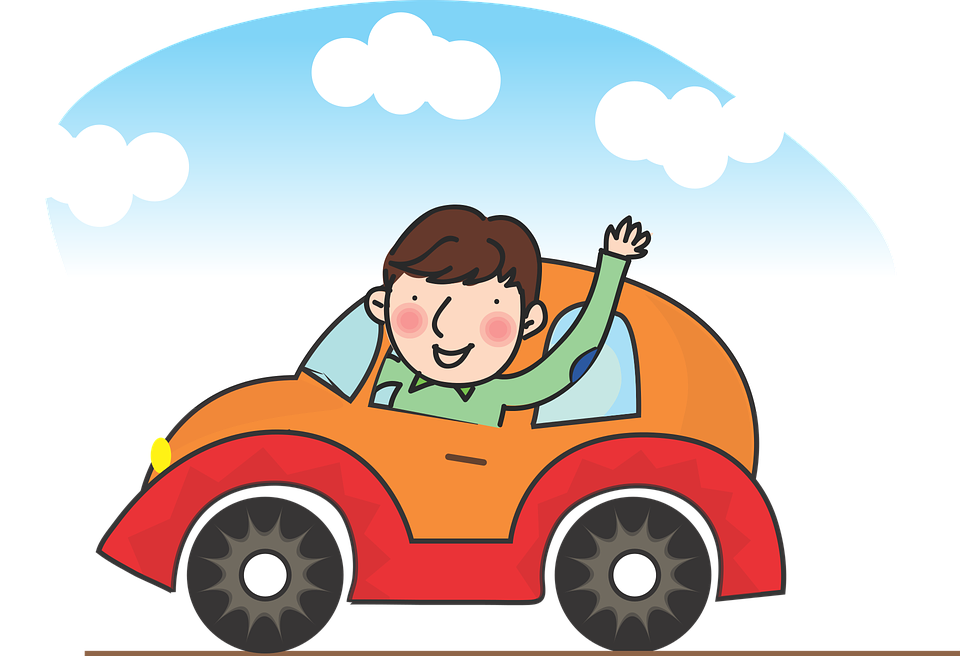 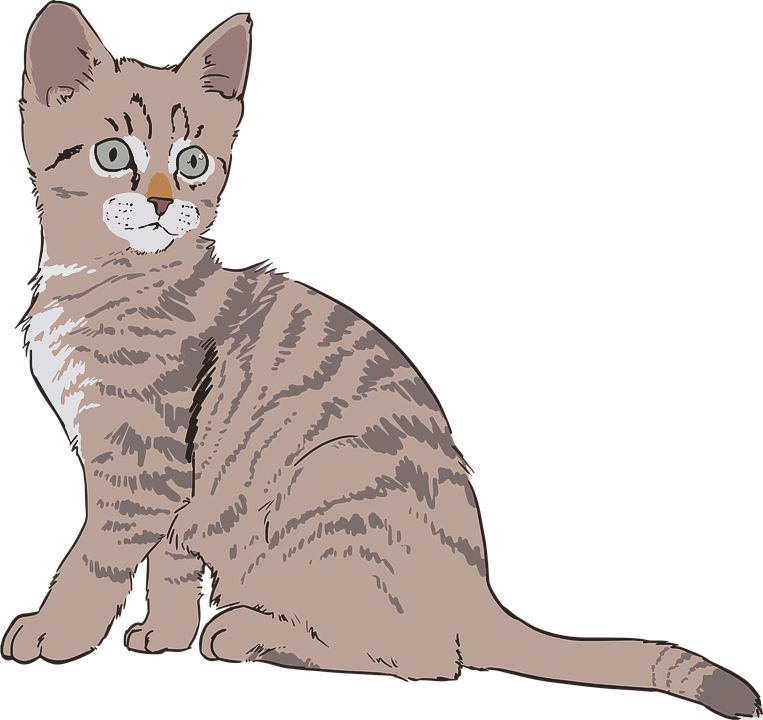 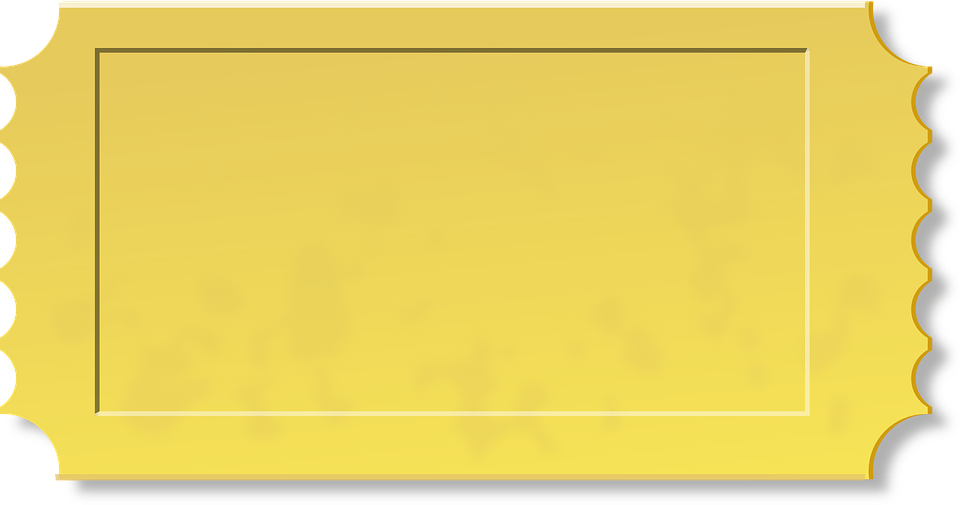 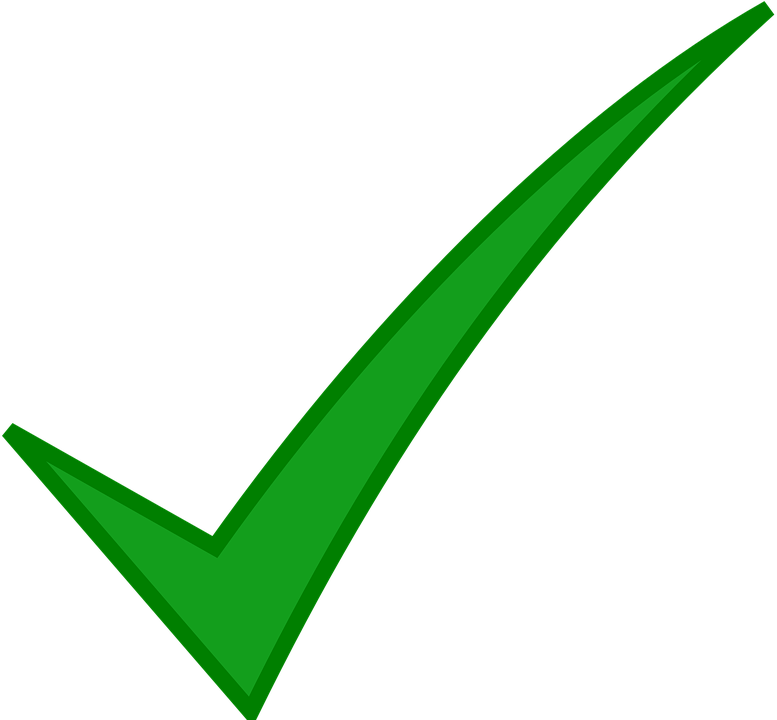 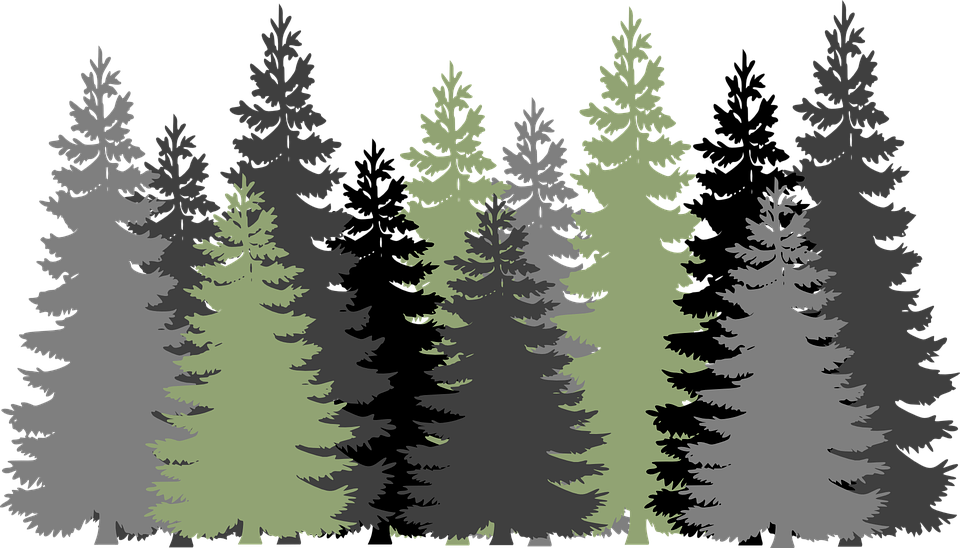 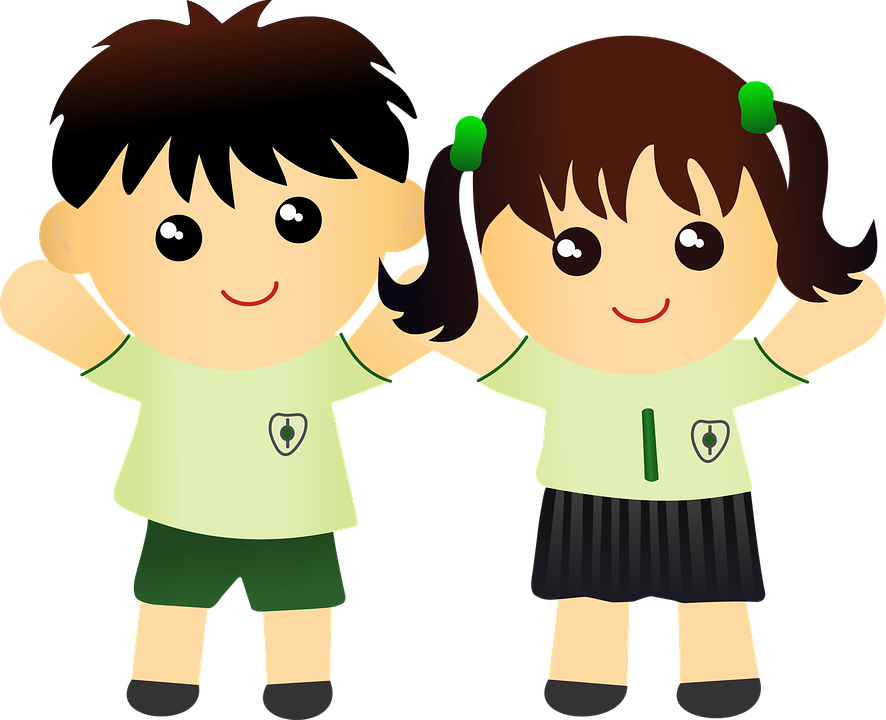 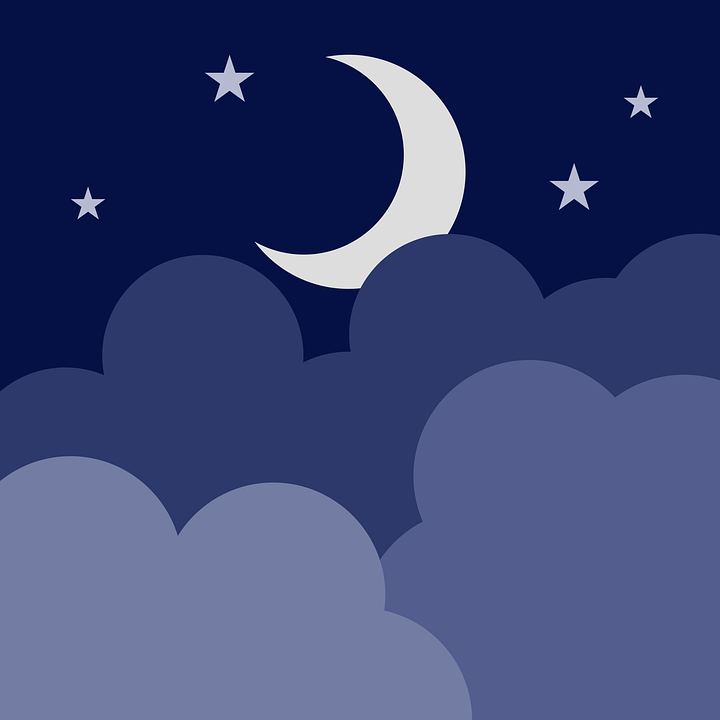 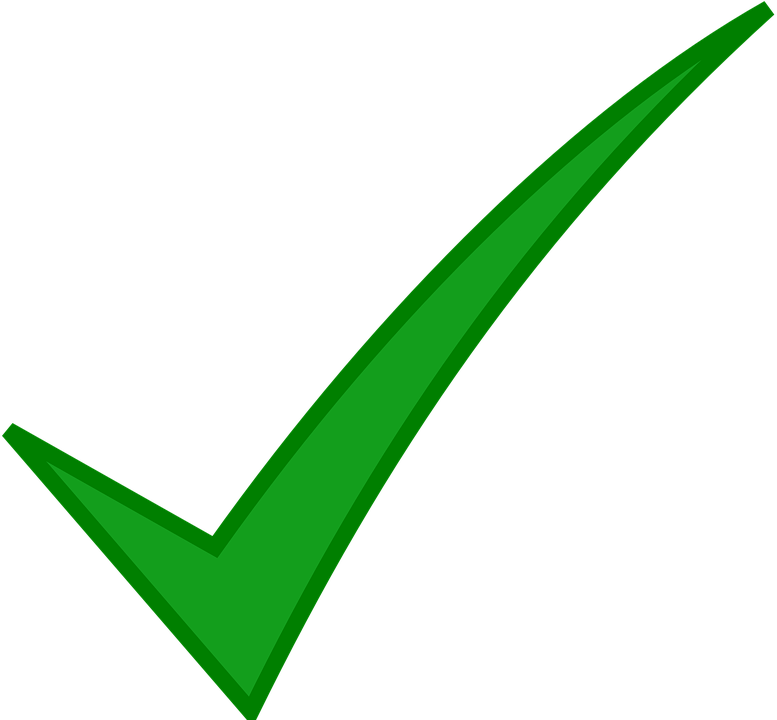 [Speaker Notes: Timing: 5 minutes 

Aim: to practise aural distinction of long and short [a] sounds.

Procedure:
Use the first row as an example. Click on each picture/ translation to listen to each word.
Pupils listen and decide which of the three words is the odd one out, based on long and short [a].
Click to reveal answers.
Repeat for the next 3 rows.

Note: 
For a less challenging exercise, click on each individual picture and ask pupils to identify whether they hear a long or short [a].

Frequency: 
Mann [121] da [239] Tag [111] hallo [1077] schlafen [679] dann [41] Karte [1474] Katze [2235] fahren [215] Wald [1028] Partner [1172] Abend [342]

Jones, R.L & Tschirner, E. (2019). A frequency dictionary of German: Core vocabulary for learners. London: Routledge.]
Ja (yes) and nein (no).
Follow up 4
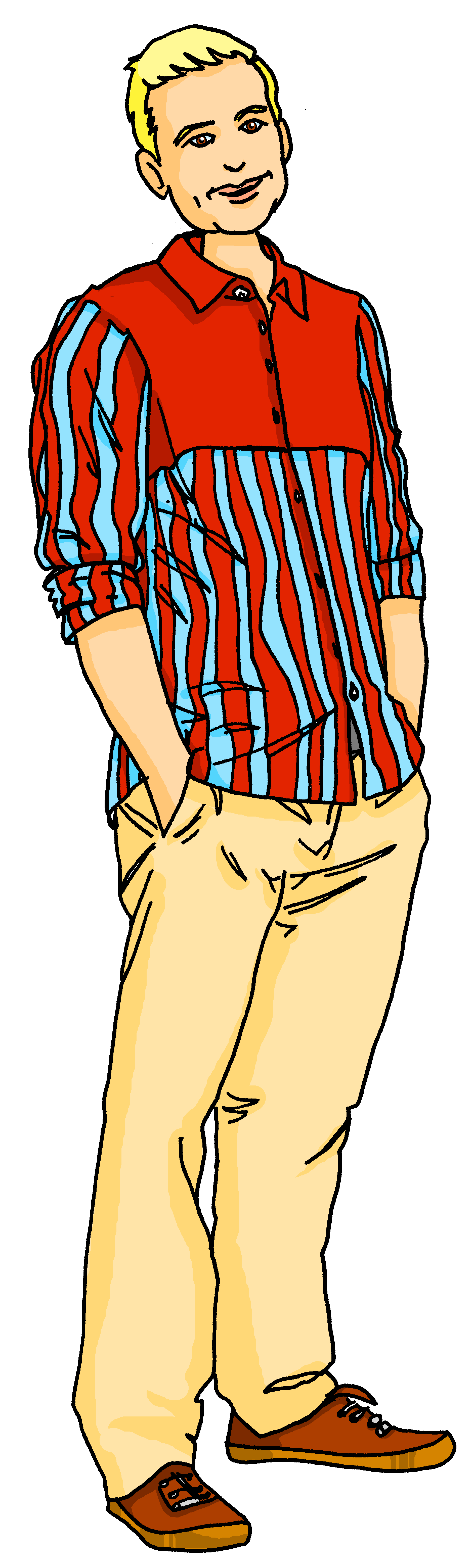 Vokabeln
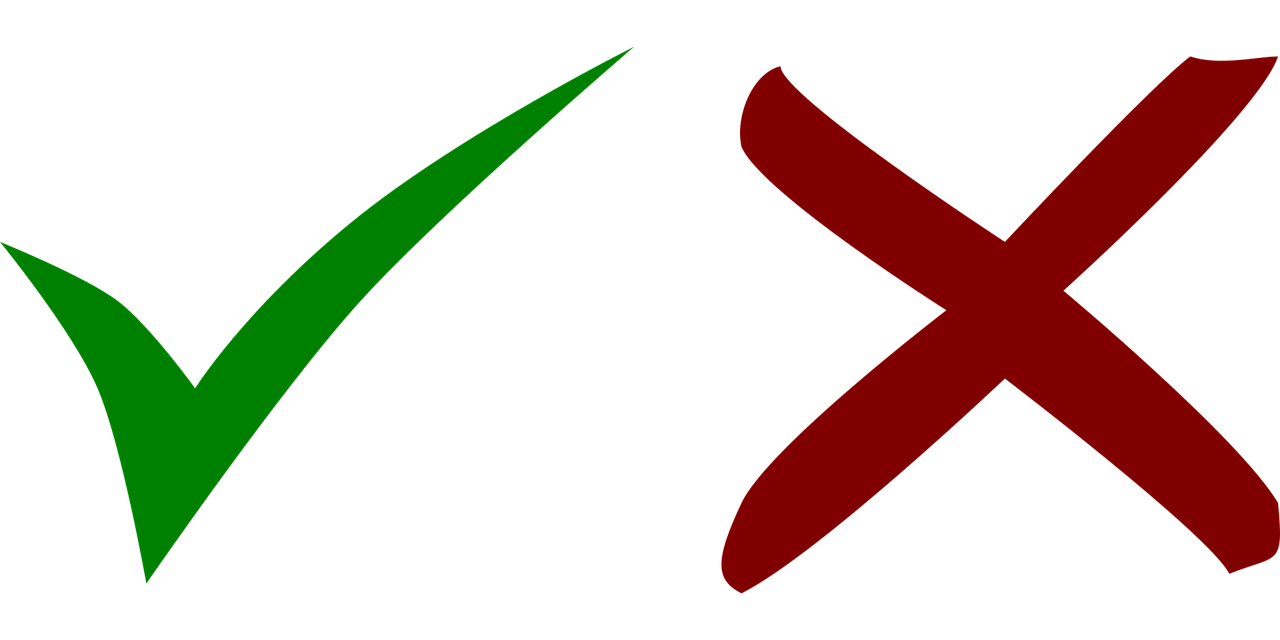 Ja!
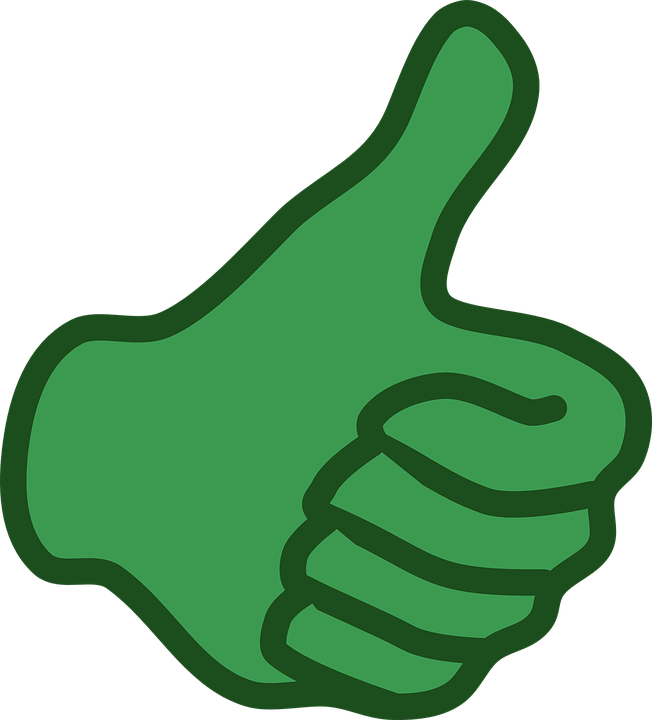 Wörter
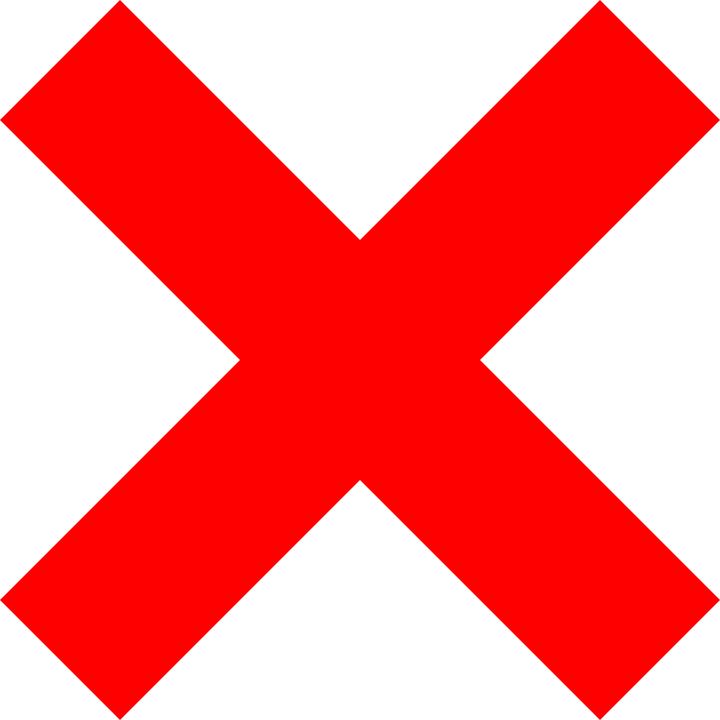 Nein!
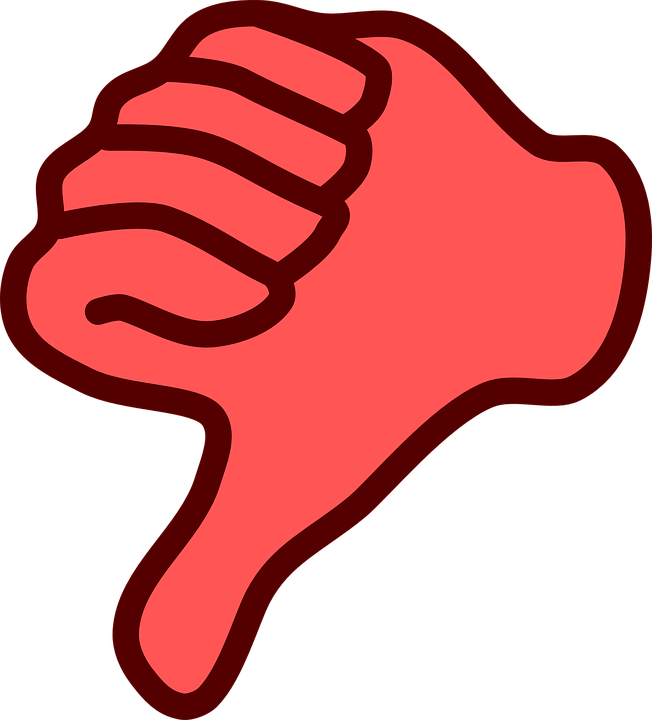 [Speaker Notes: Timing: 5-10 minutes (two slides)

Aim: to recap the meaning and pronunciation of ‘ja’ and introduce ‘nein’.

Procedure:
Click to present ‘ja’ and elicit repetition from pupils.  Clarify meaning = yes.
Click to present ‘nein’ and elicit repetition from pupils. Clarify meaning = no.
Use gestures to elicit ‘ja’ and ‘nein’ several times.]
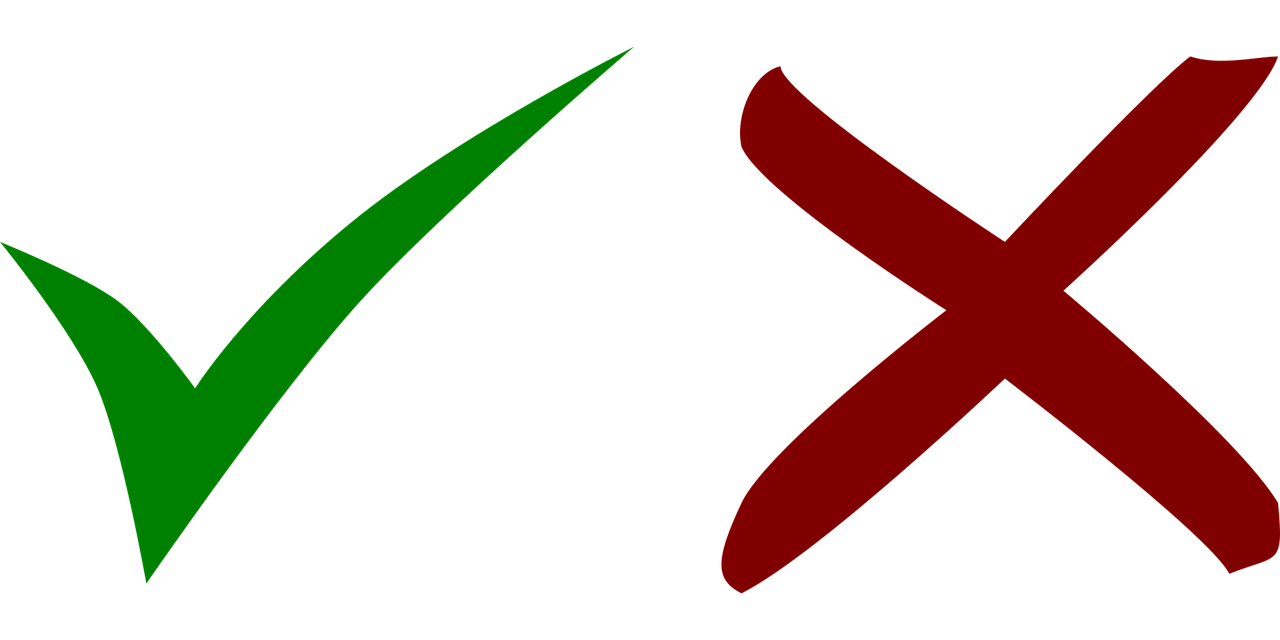 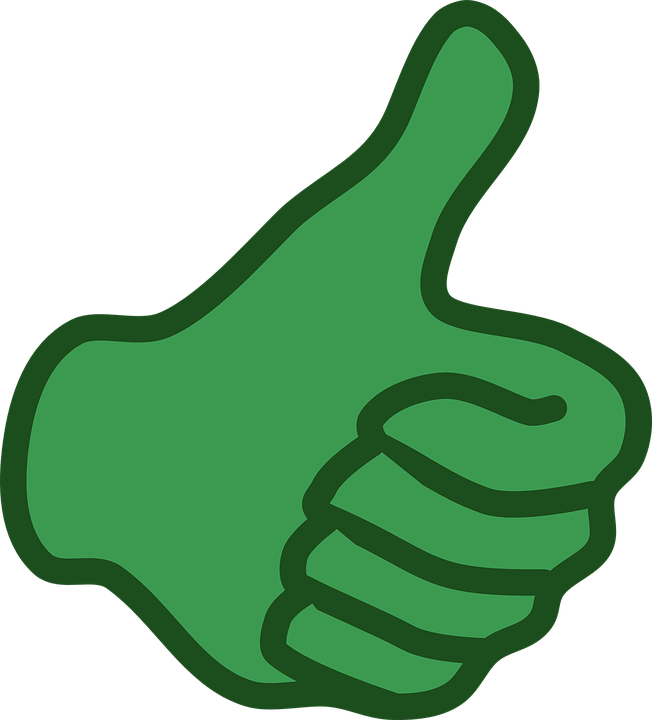 Nein!
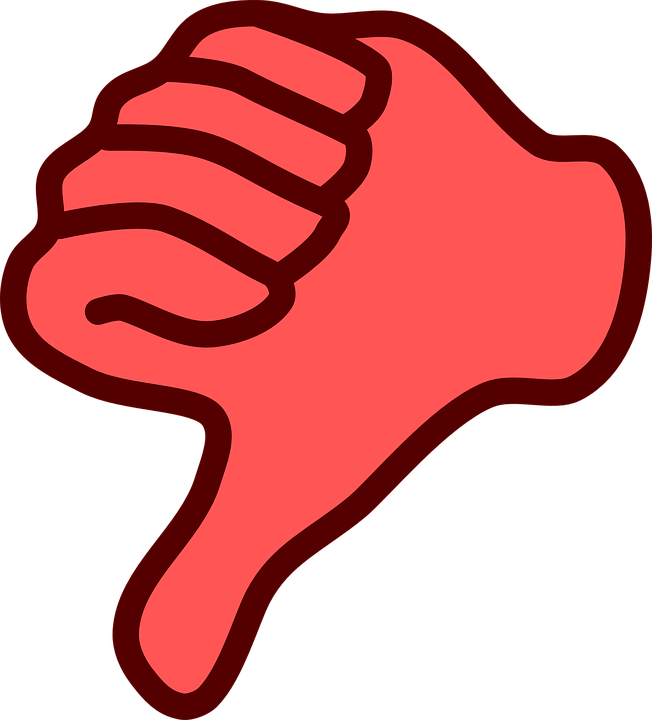 Ja!
Ich bin Lea.
Follow up 4
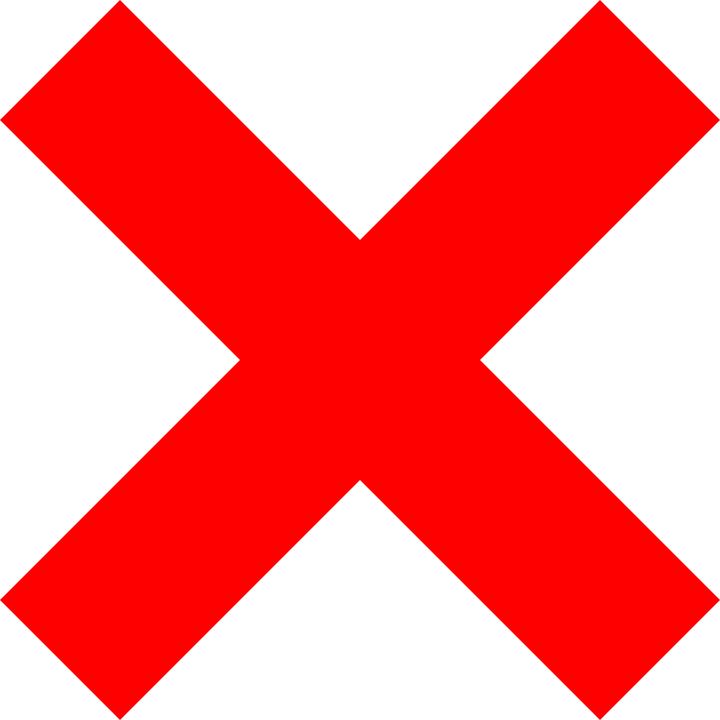 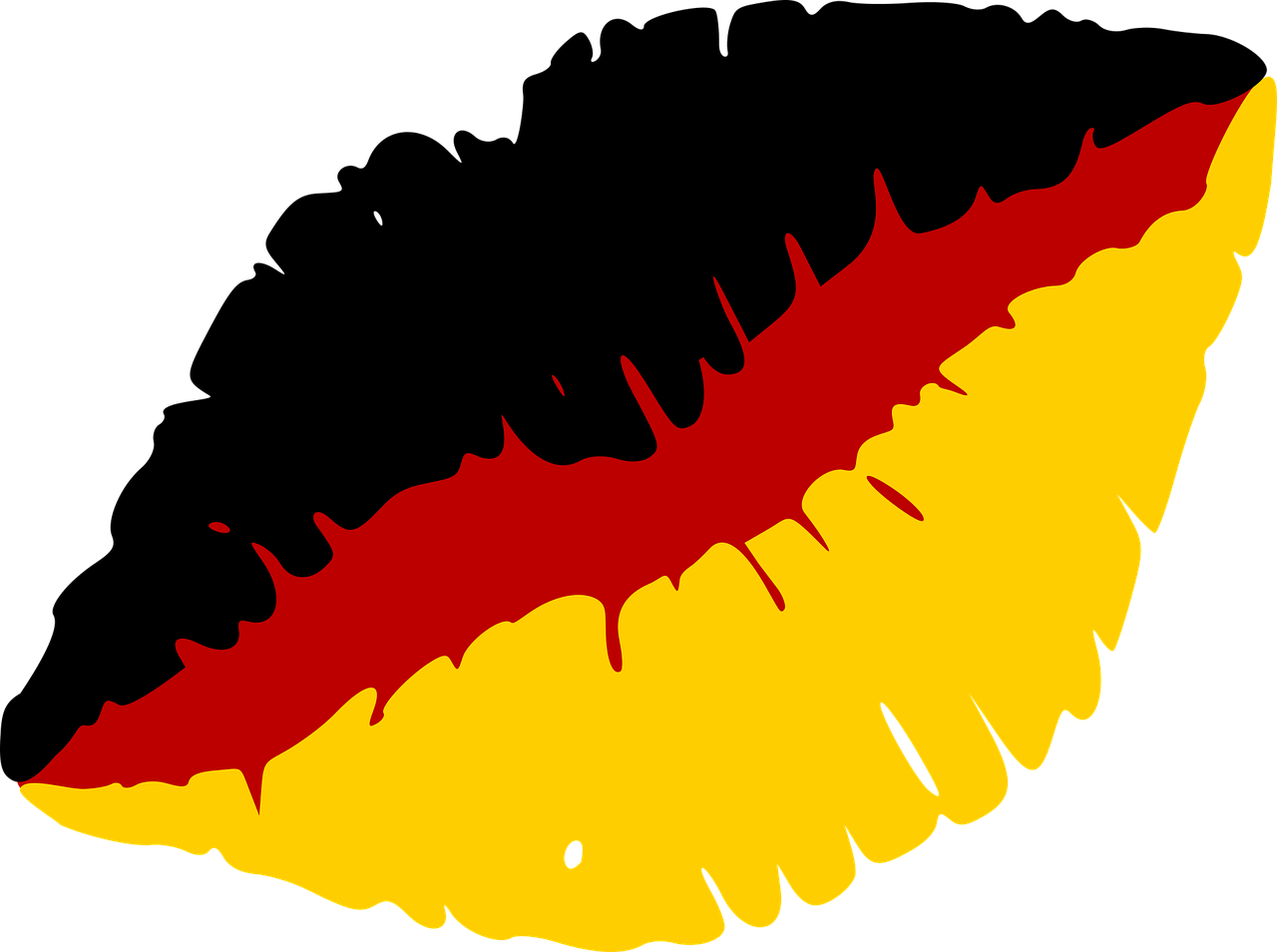 …
Make statements to find out who you are in less than one minute.
sprechen
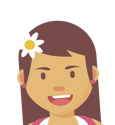 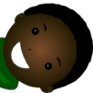 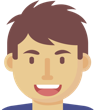 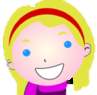 60
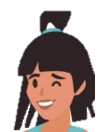 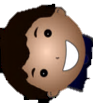 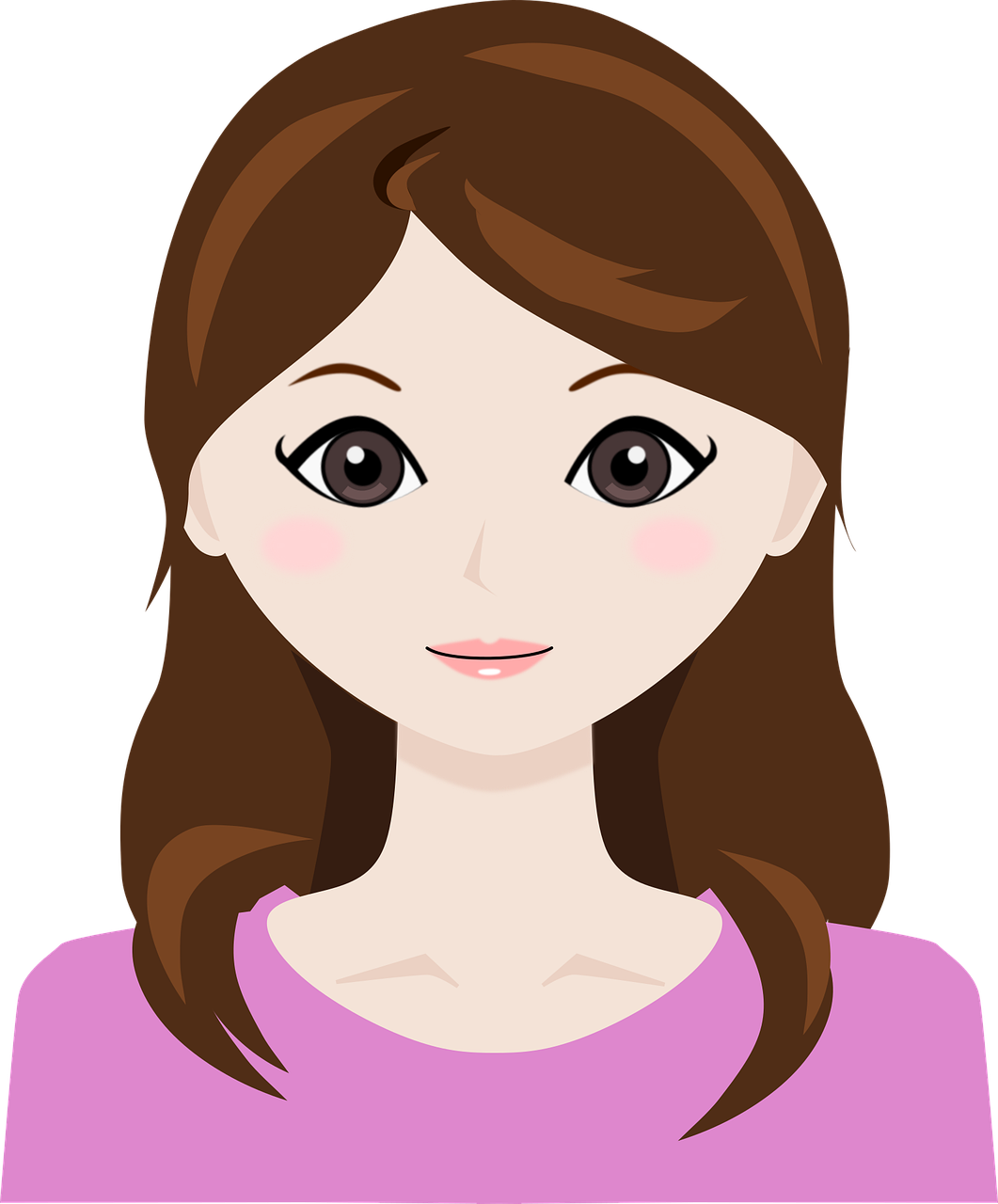 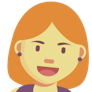 S
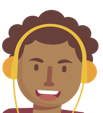 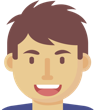 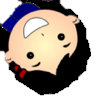 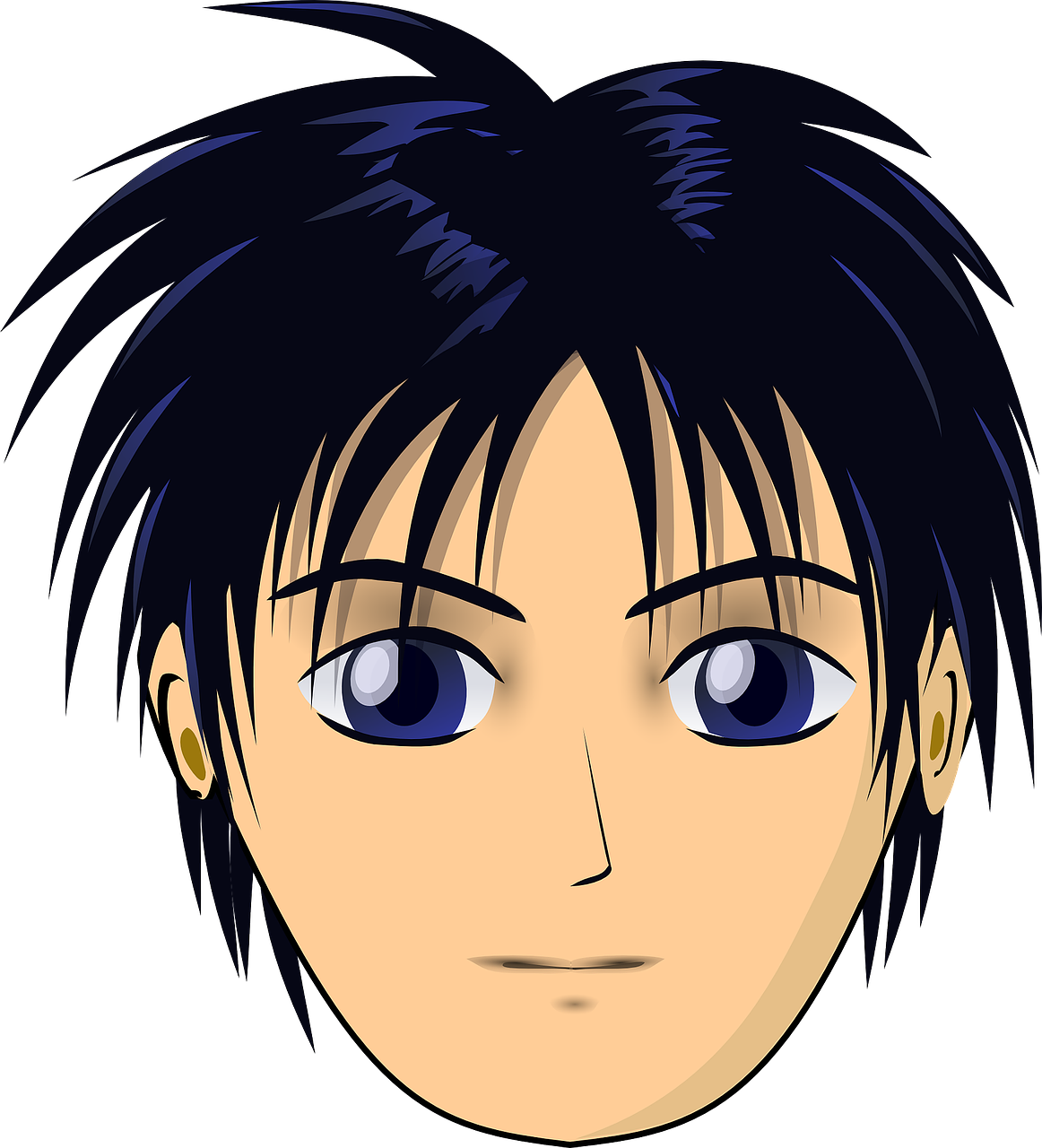 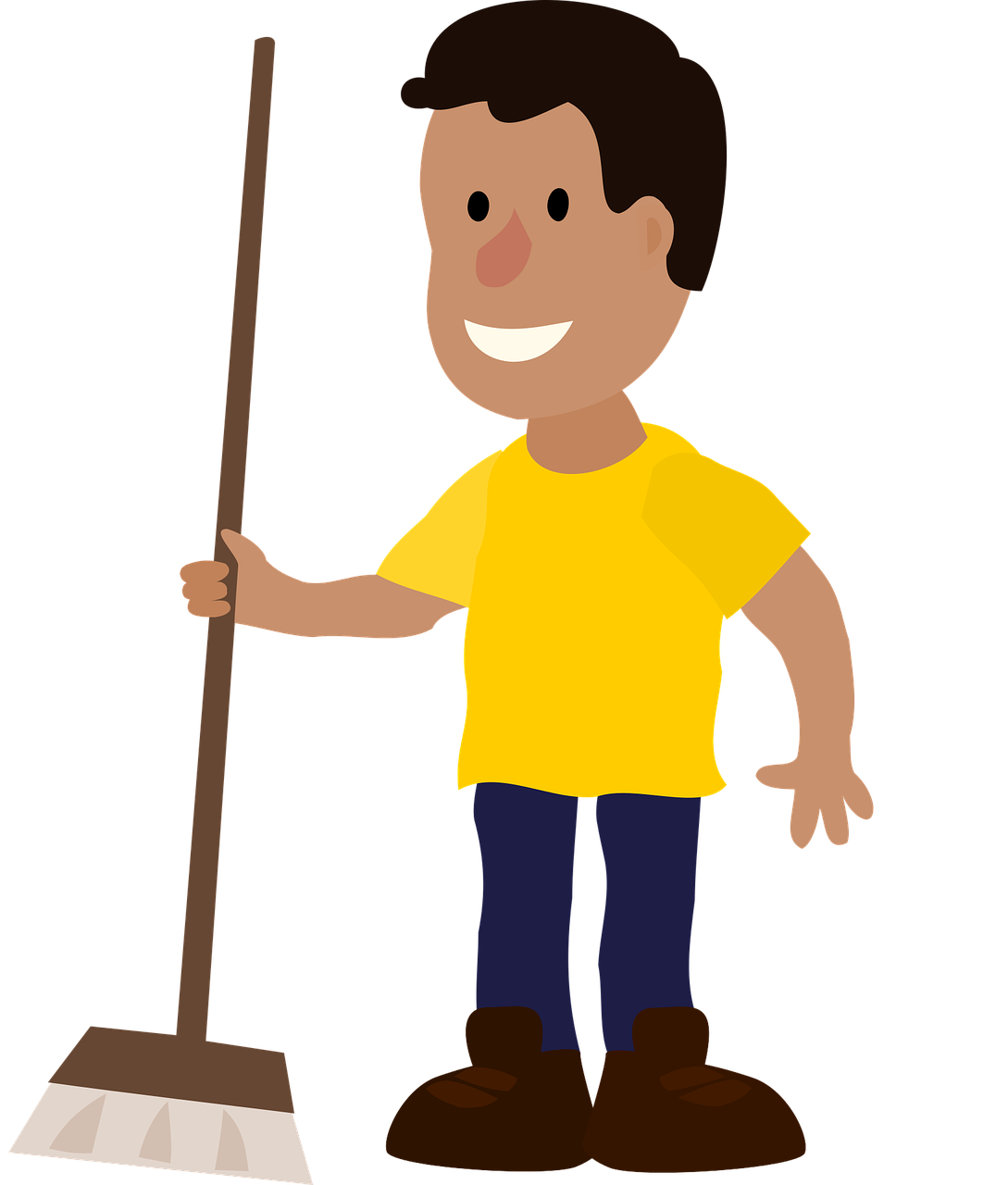 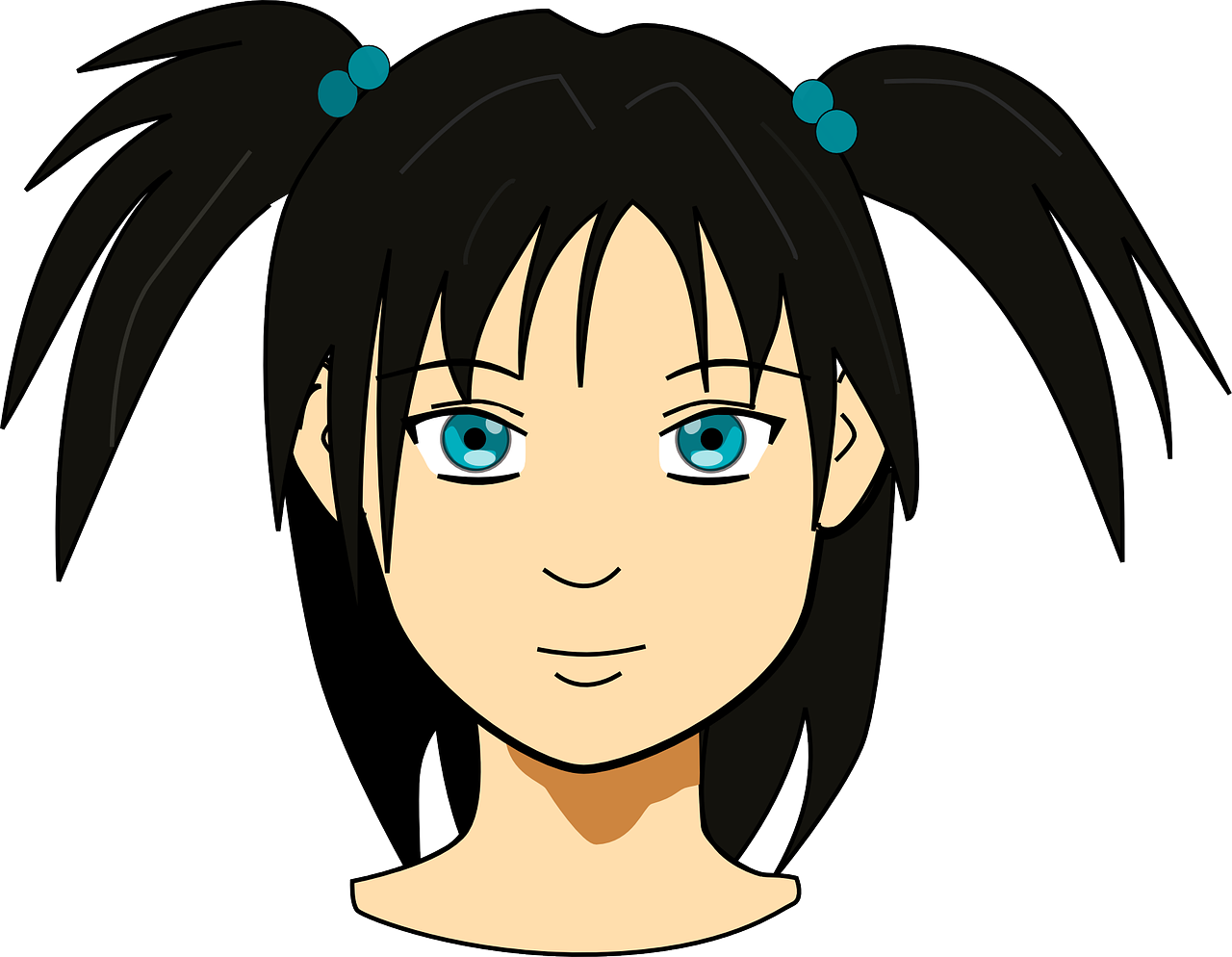 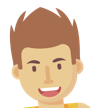 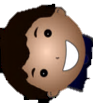 0
START
[Speaker Notes: Timing: 5 minutes

Aim: to practise pronunciation of long and short [a] sounds in a short sentence; to practise pronunciation of ‘ich bin’; to practise use of ‘ja’ and ‘nein’ in a communicative context.

Procedure:
The teacher models the activity by asking a pupil to select a sticker and putting on his/her back.  S/he shows the class briefly and then says ‘Ich bin XXX’ statements with all the names until the pupils say ‘Ja’. When the name is wrong they say ‘Nein’.
Teacher puts sticker or post-it with one of the names on each pupil’s back.
Pupils circulate in the room. Each pupil they meet they have one chance to guess their own identity, saying ‘Ich bin XXX’. 
The listening pupil checks the sticker and says either ‘ja’ or ‘nein’.
Pupils have to try to find out their identity in less than one minute.
Swap stickers and repeat the activity.

Note: The teacher can develop the activity by eliciting naming of pupils by other pupils.  E.g. Sie ist Lara.  Er ist Omar.]

Schreib auf Englisch.
Follow up 5:
Can you get at least 8 points?
Vokabeln
hello / hi
yes
no
Wörter
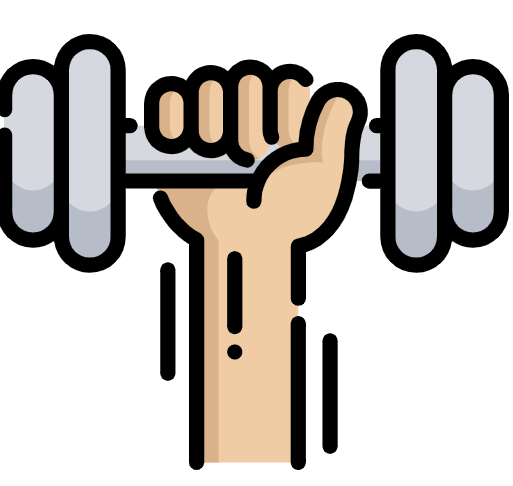 there
Good morning
here
is
am
to be /being
she
he
I
[Speaker Notes: Timing: 5 minutes

Aim: to practise written comprehension of vocabulary from this week.

Procedure:1. Give pupils a blank grid.  They fill in the English meanings of any of the words they know, trying to reach at least 8 points in total.]

Follow up 5:
Schreib auf Deutsch.
Can you get at least 8 points?
Vokabeln
ja
nein
hier
Wörter
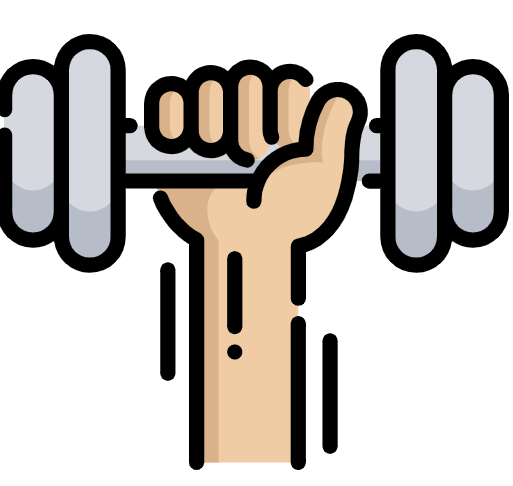 Hallo
da
Guten Morgen
er
ist
sie
sein
bin
ich
[Speaker Notes: Timing: 5 minutes

Aim: to practise written production of vocabulary from this week.

Procedure:1. Give pupils a blank grid.  They fill in the German meanings of any of the words they know, trying to reach at least 8 points in total.]
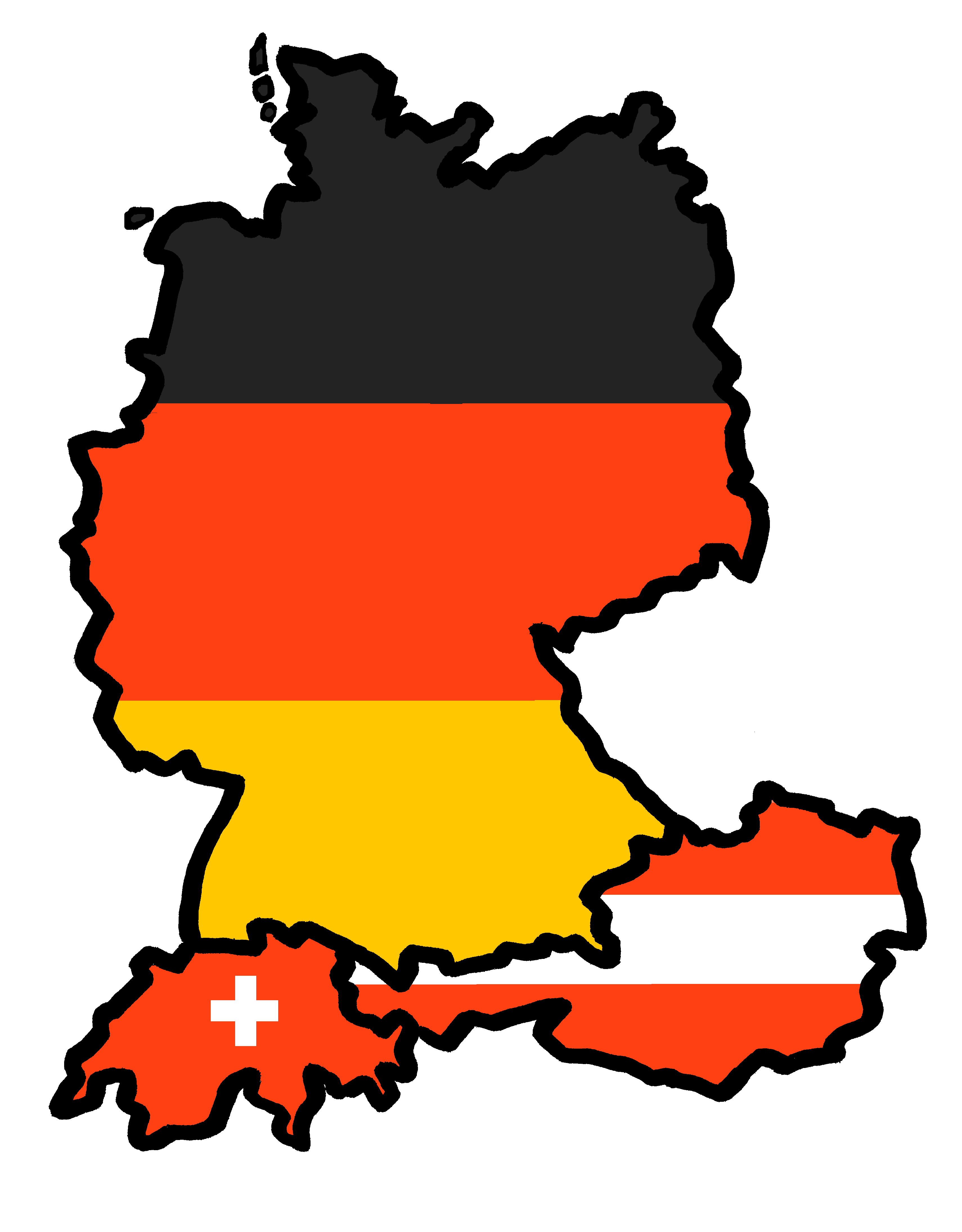 Tschüss!
gelb
Follow up 1: Listen and read aloud.
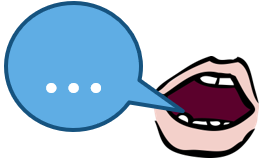 Tag = dayauch = also
klar = clear
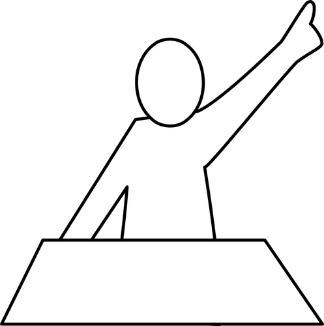 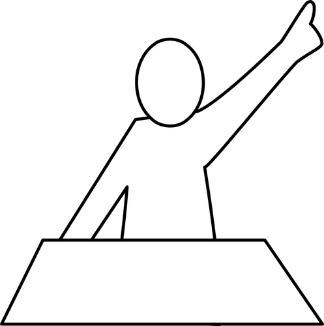 Hallo! Guten Tag! 
Ist Frank da?
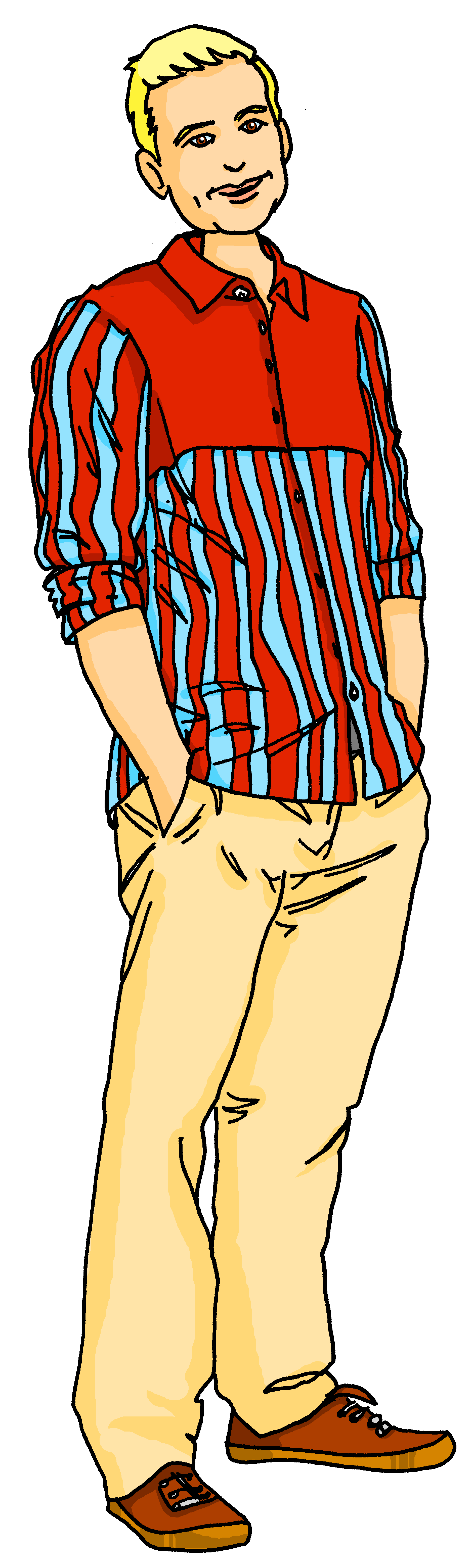 aussprechen
Lias
Lara
Ja, Herr Lehmann, er ist da.
Hallo, Herr Lehmann, ich bin Lara, und ich bin auch da!
Danke Lara, 
das ist klar!
[Speaker Notes: HANDOUT]

Schreib auf Englisch.
Follow up 5:
Can you get at least 8 points?
Vokabeln
Wörter
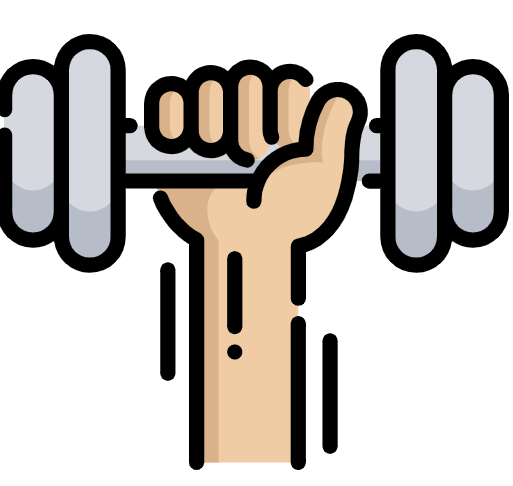 [Speaker Notes: HANDOUT]

Schreib auf Deutsch.
Follow up 5:
Can you get at least 8 points?
Vokabeln
Wörter
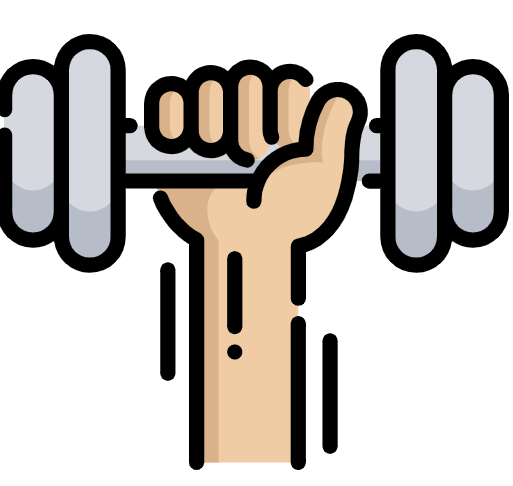 [Speaker Notes: HANDOUT]